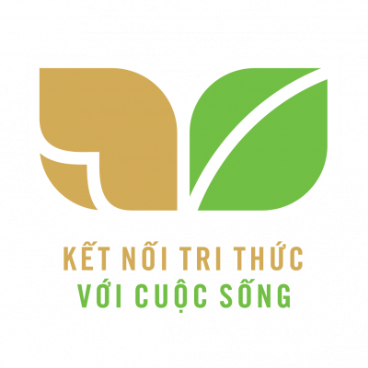 TIẾNG VIỆT 1
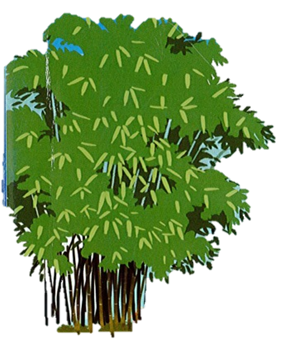 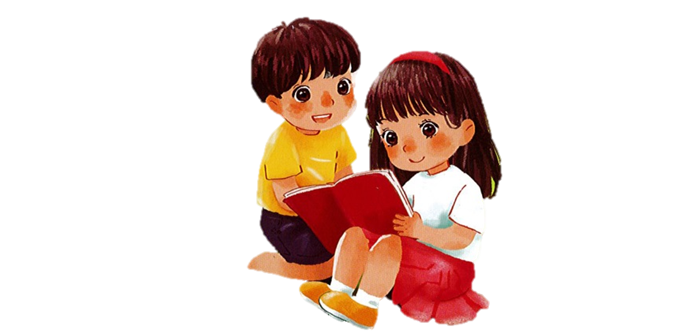 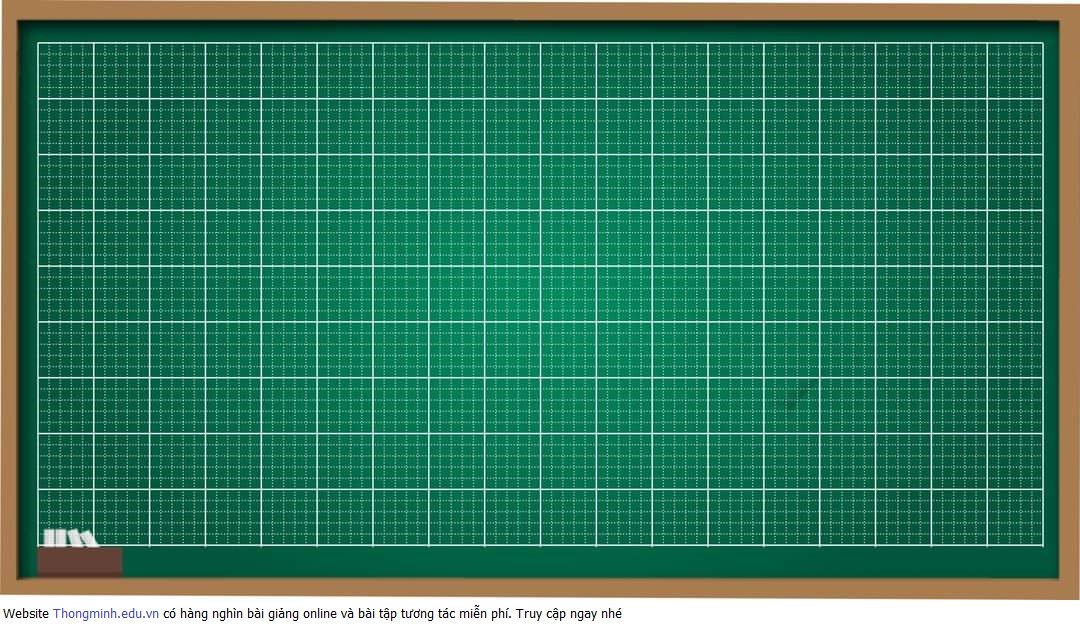 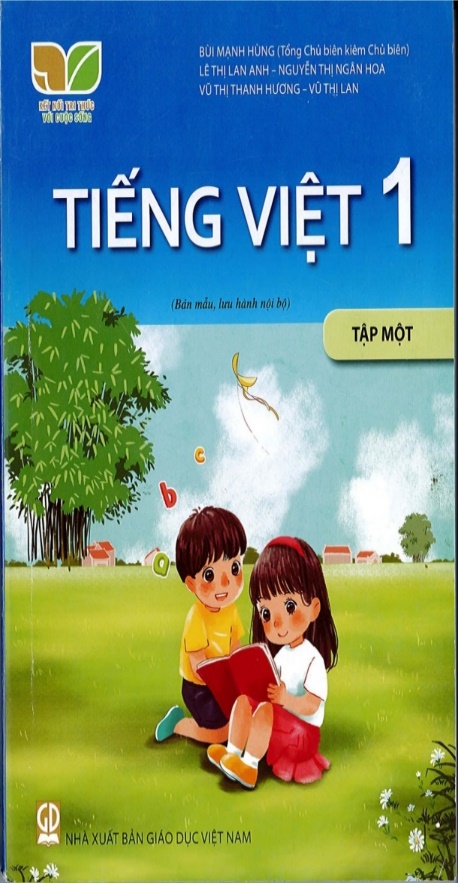 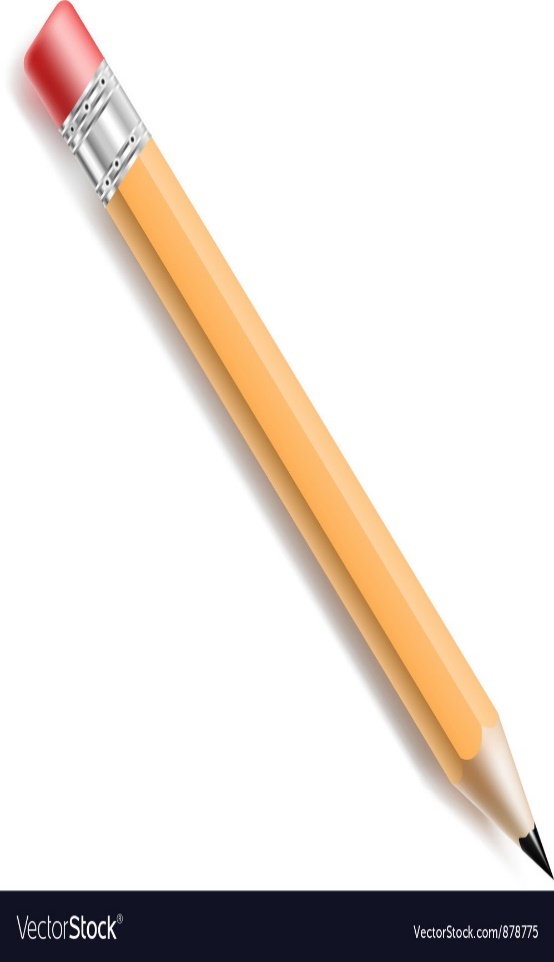 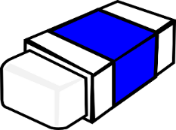 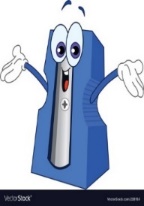 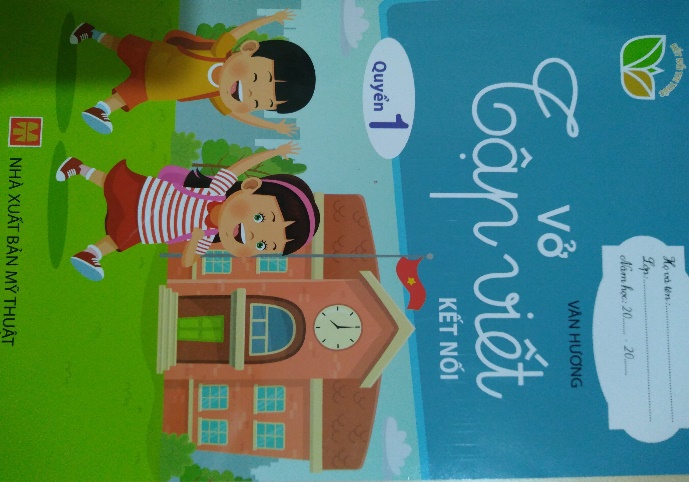 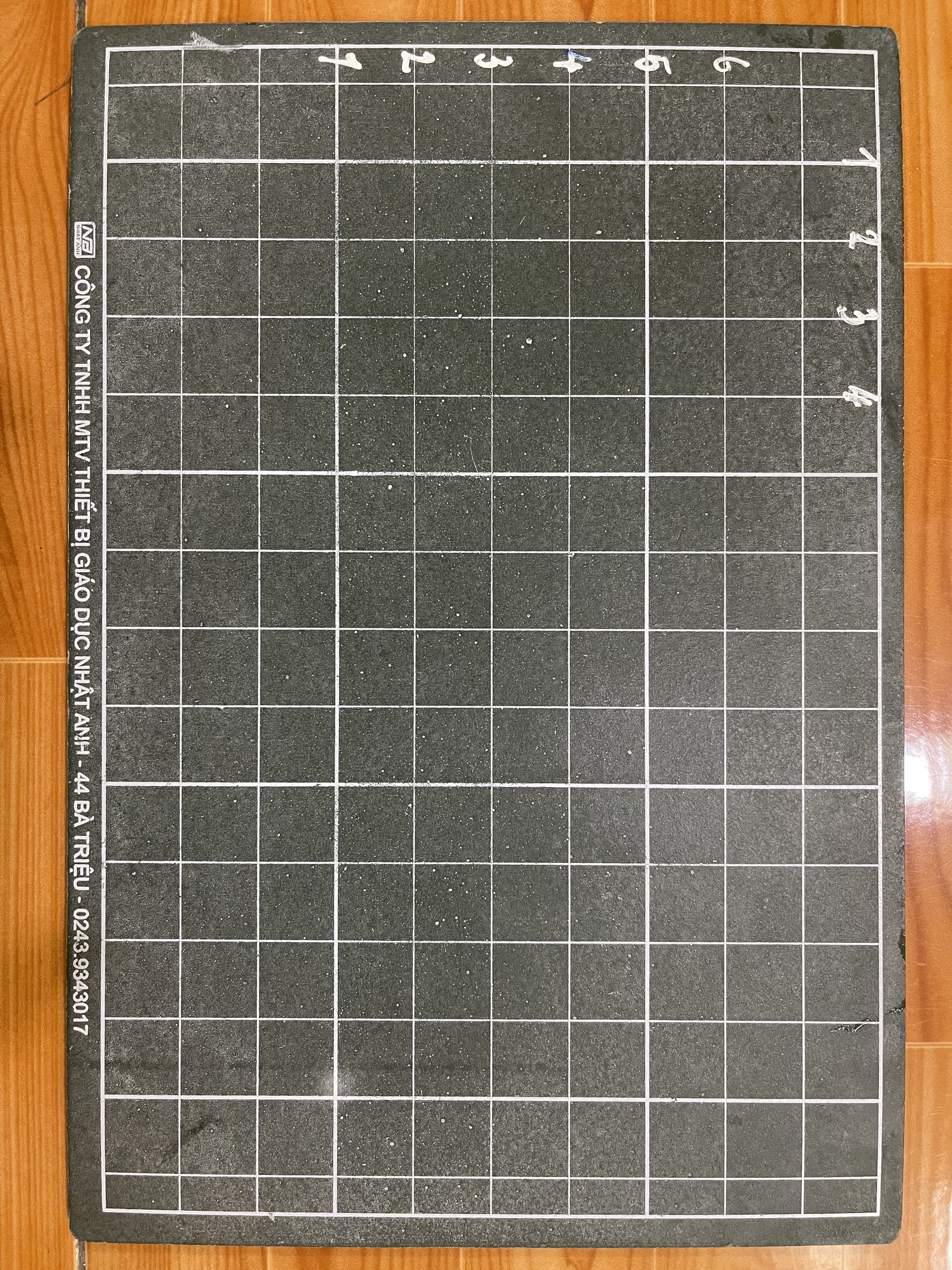 [Speaker Notes: Để thực hiện tốt các yêu cầu, các bạn chuẩn bị cho cô SGK TV lớp 3 tập 1, vở ghi chép và bút viết nhé.]
Khởi động
1
So sánh
a
ă
â
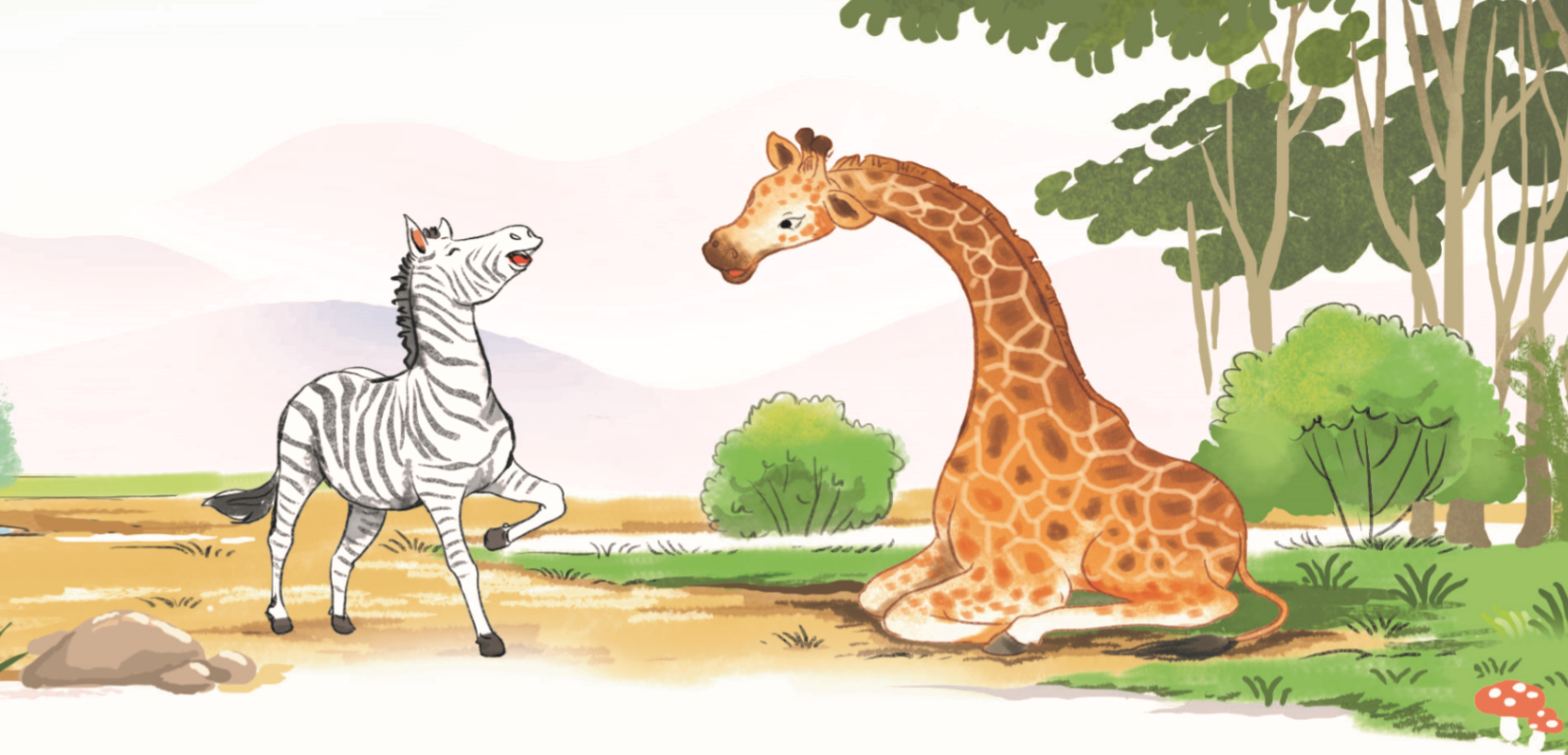 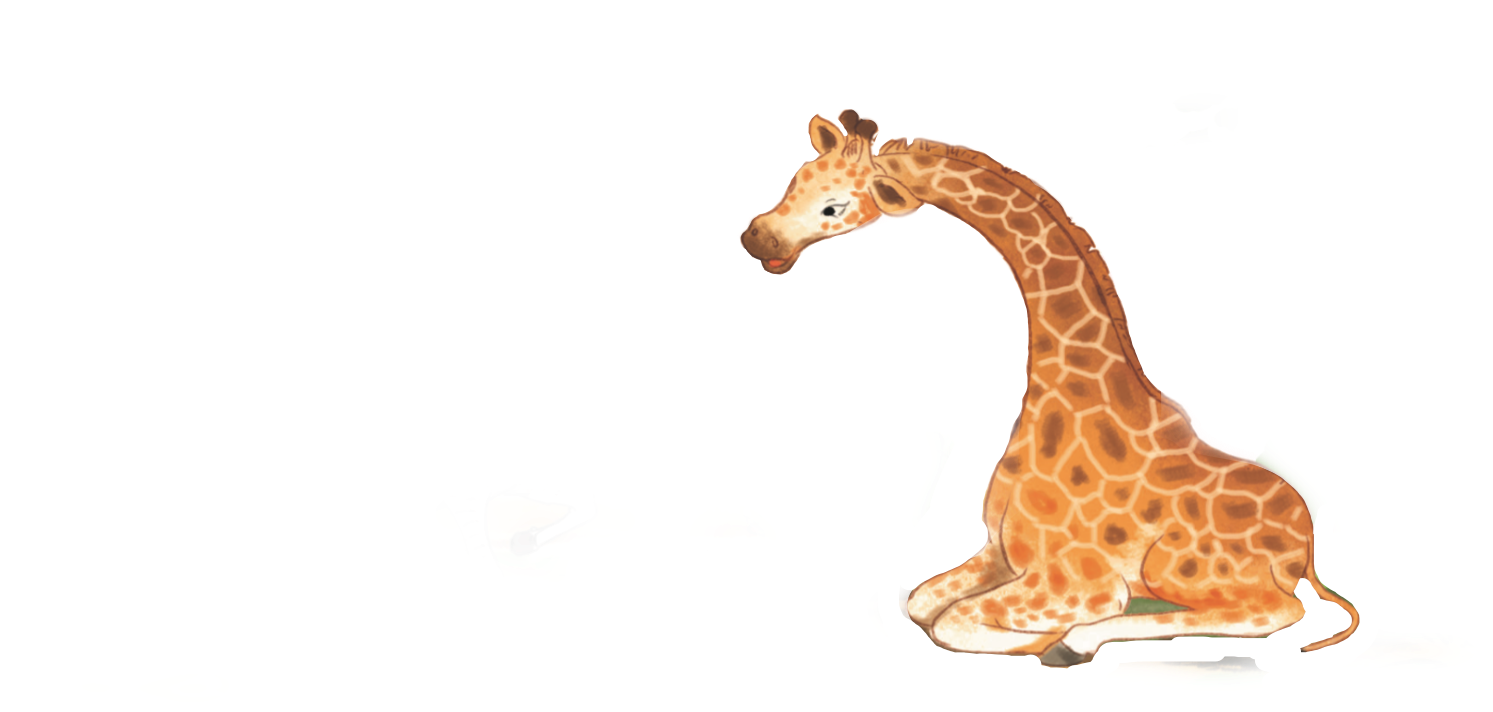 Nhận biết
2
̀
̀
Ngựa văn và hươu cao cổ là đôi ban thân.
Ngựa văn và hươu cao cổ là đôi ban thân.
.
.
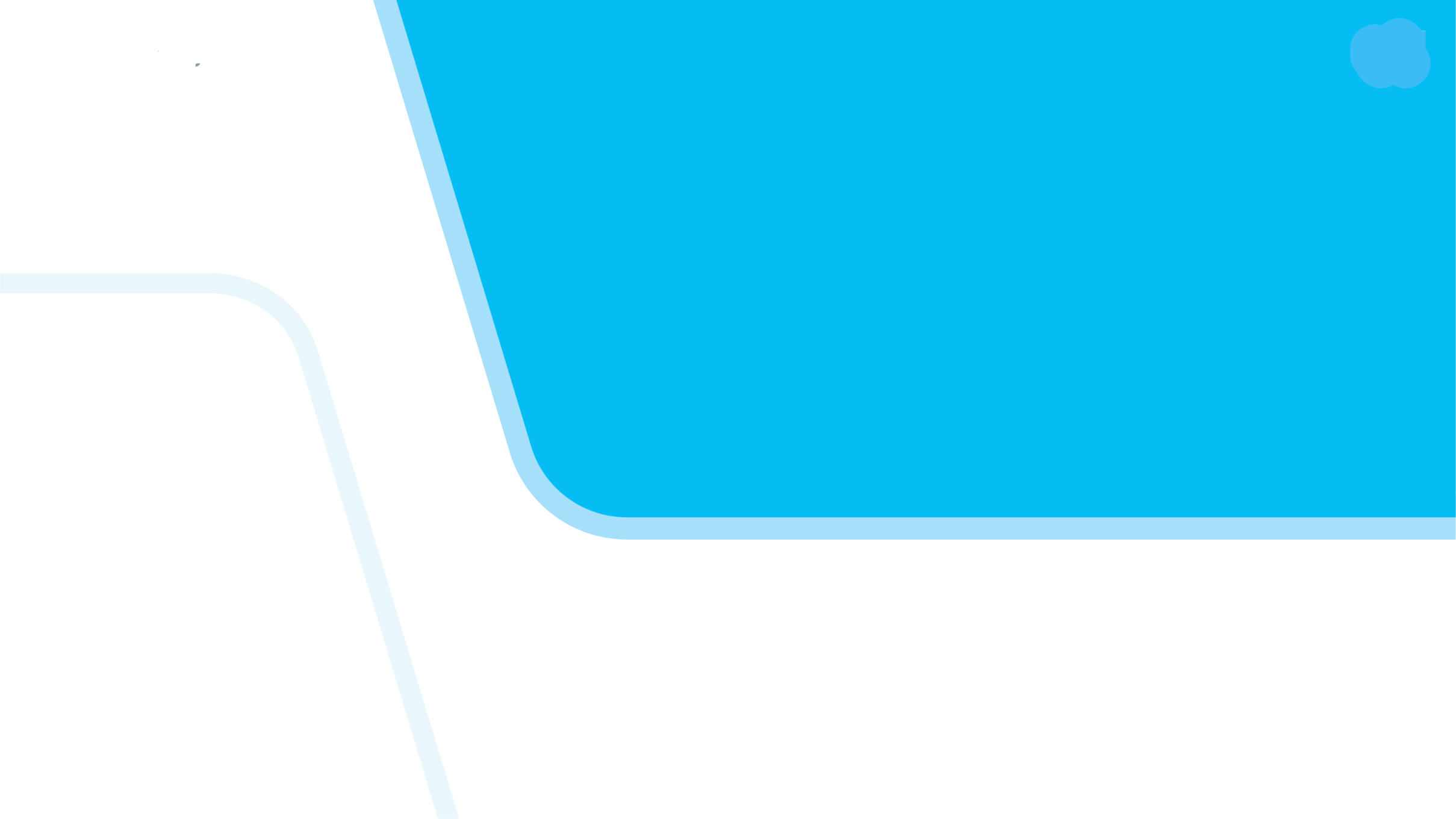 BÀI 31:    an  ăn  ân
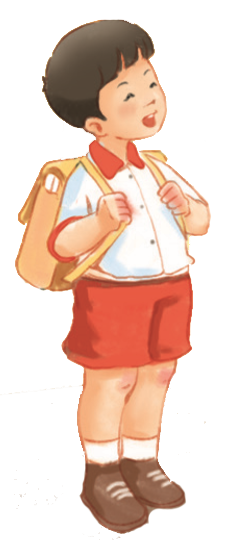 an
ăn
ân
Đọc
3
b
an
ban
ăn
an
an
ăn
ân
ân
bản
nhãn
gắn
lặn
bận
gần
So sánh
a
an
n
ă
ăn
n
â
ân
n
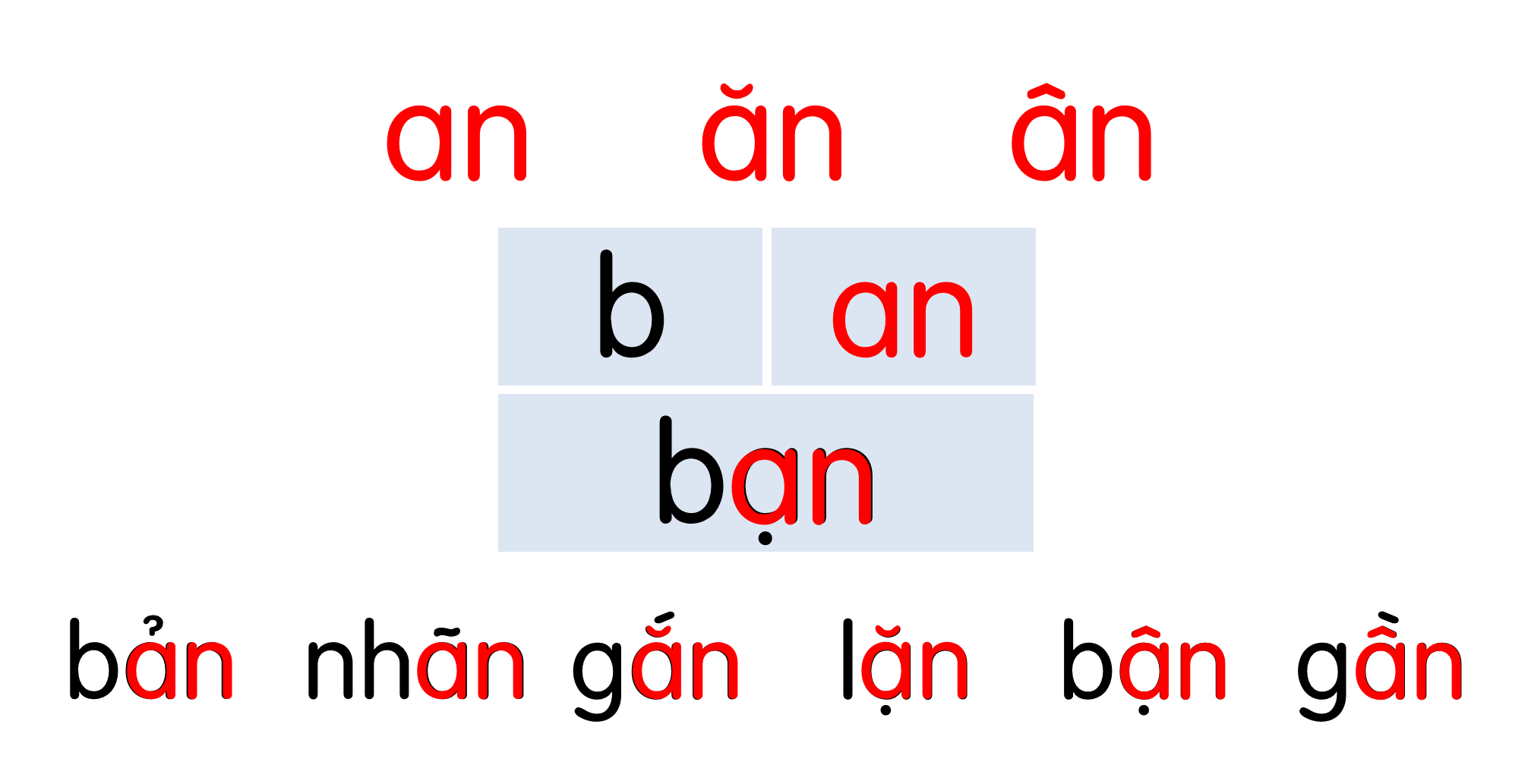 [Speaker Notes: Ôn lại]
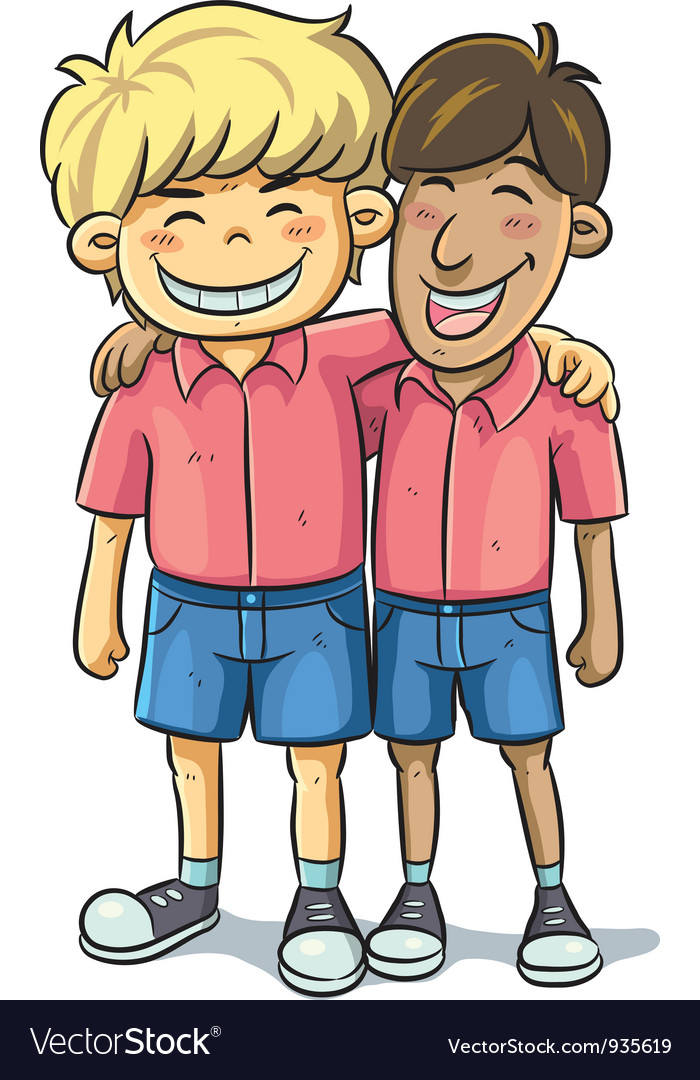 bạn thân
an
[Speaker Notes: Hay còn gọi là CHIM ĐA ĐA]
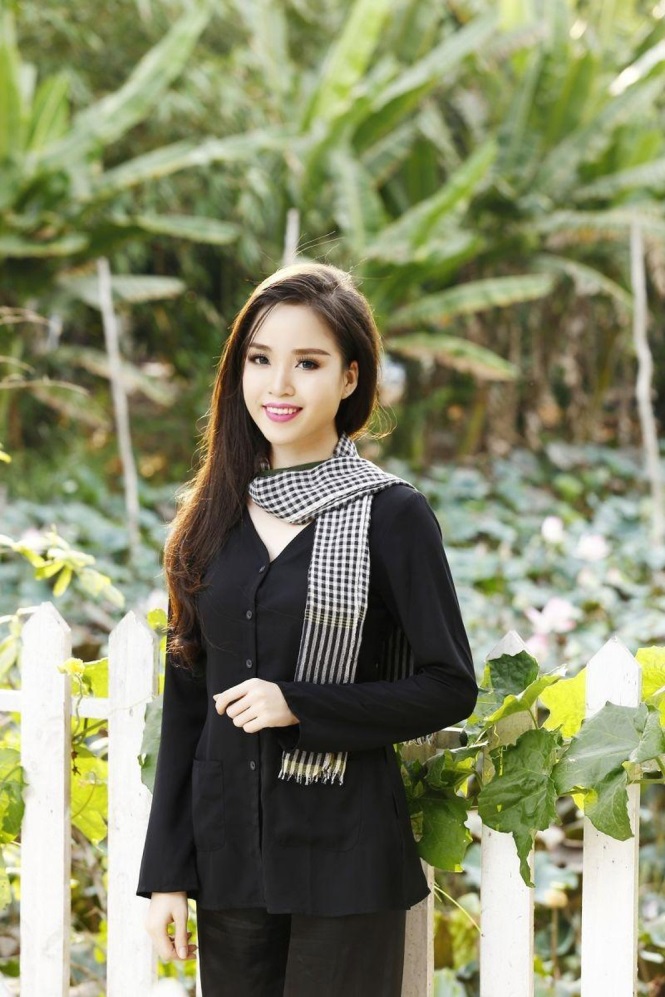 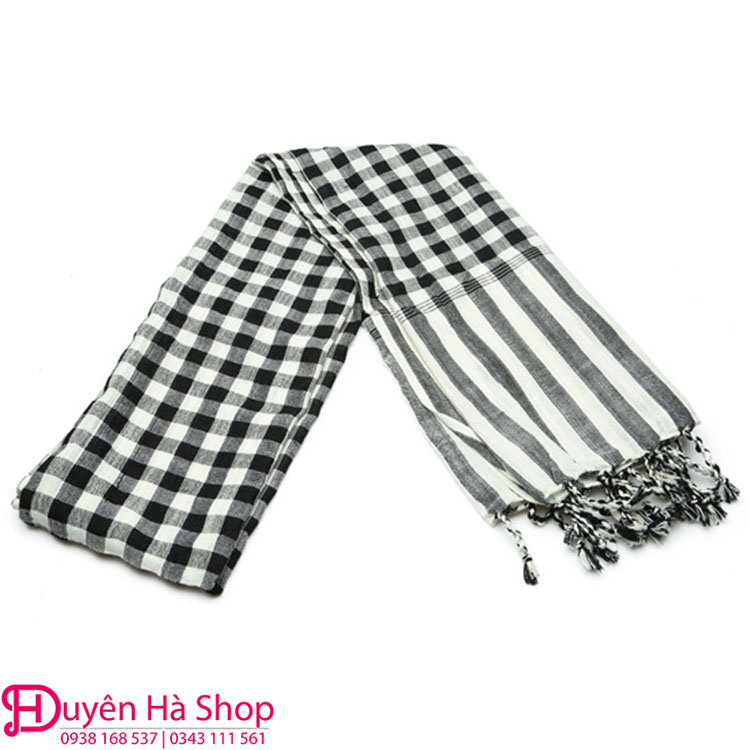 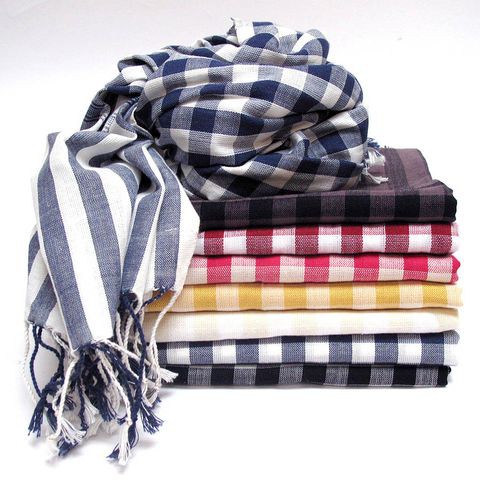 khăn rằn
ăn
ăn
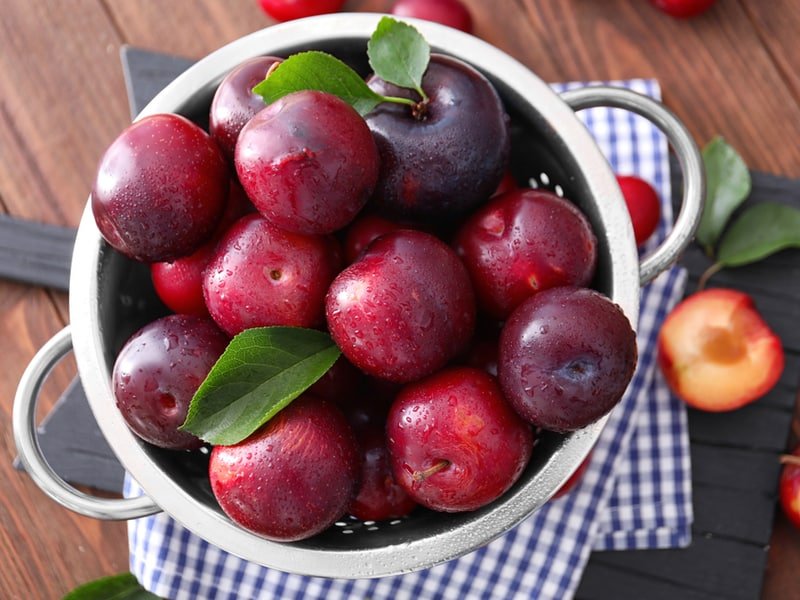 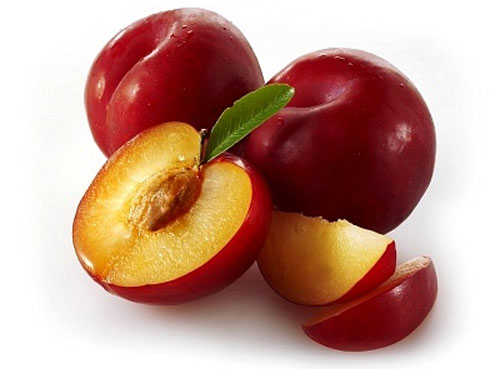 quả mận
ân
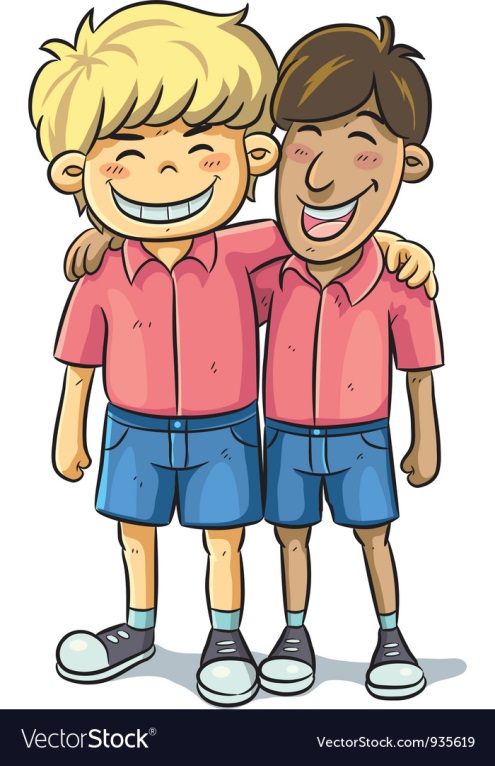 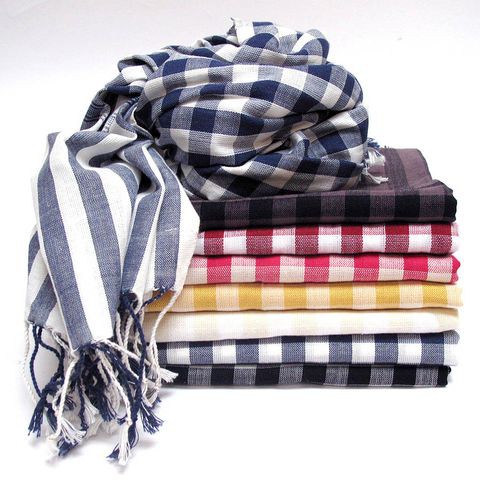 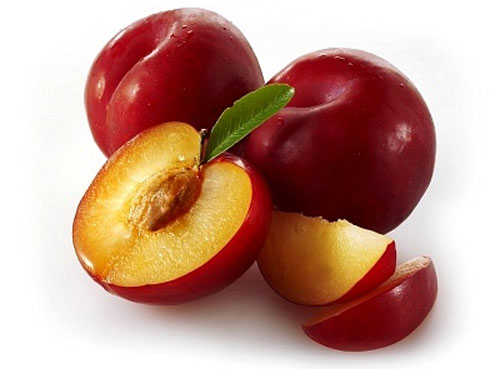 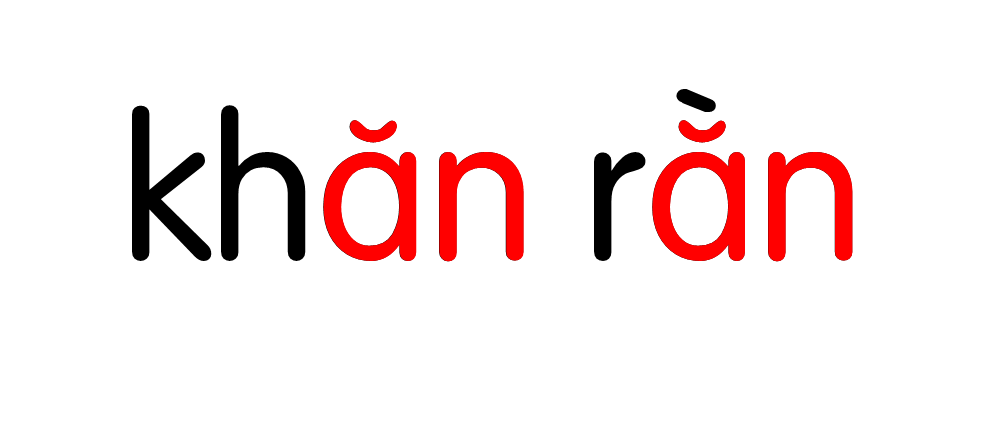 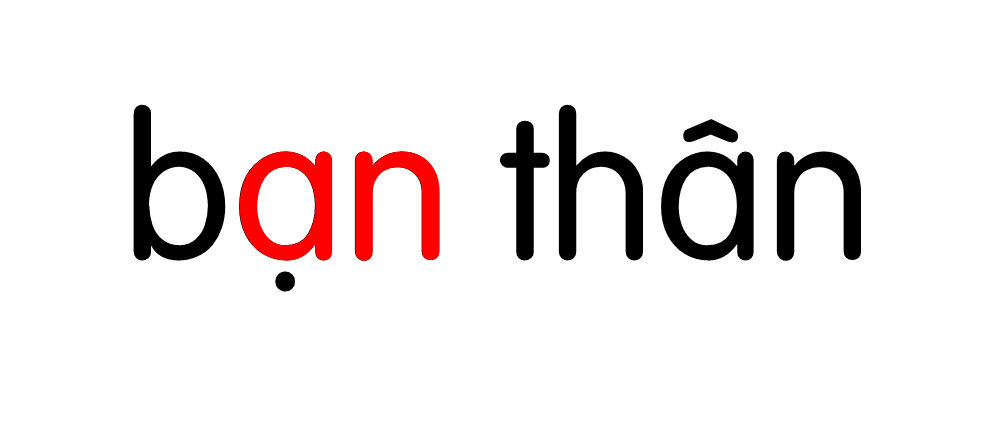 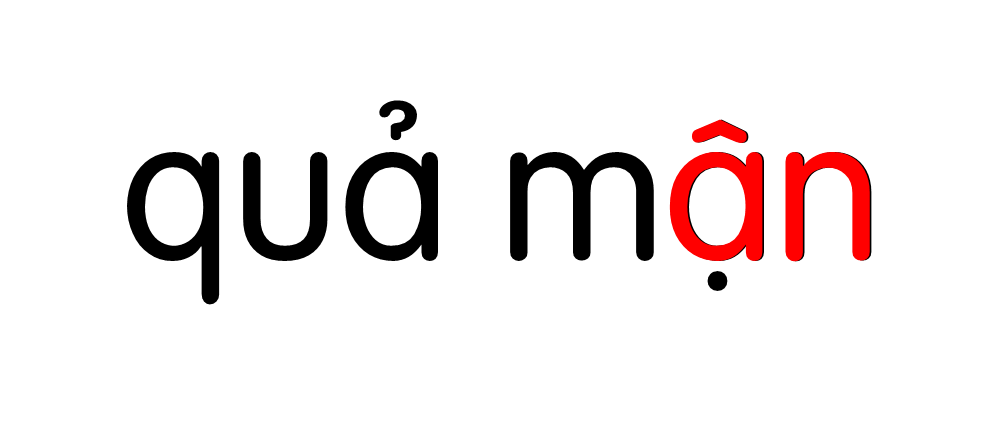 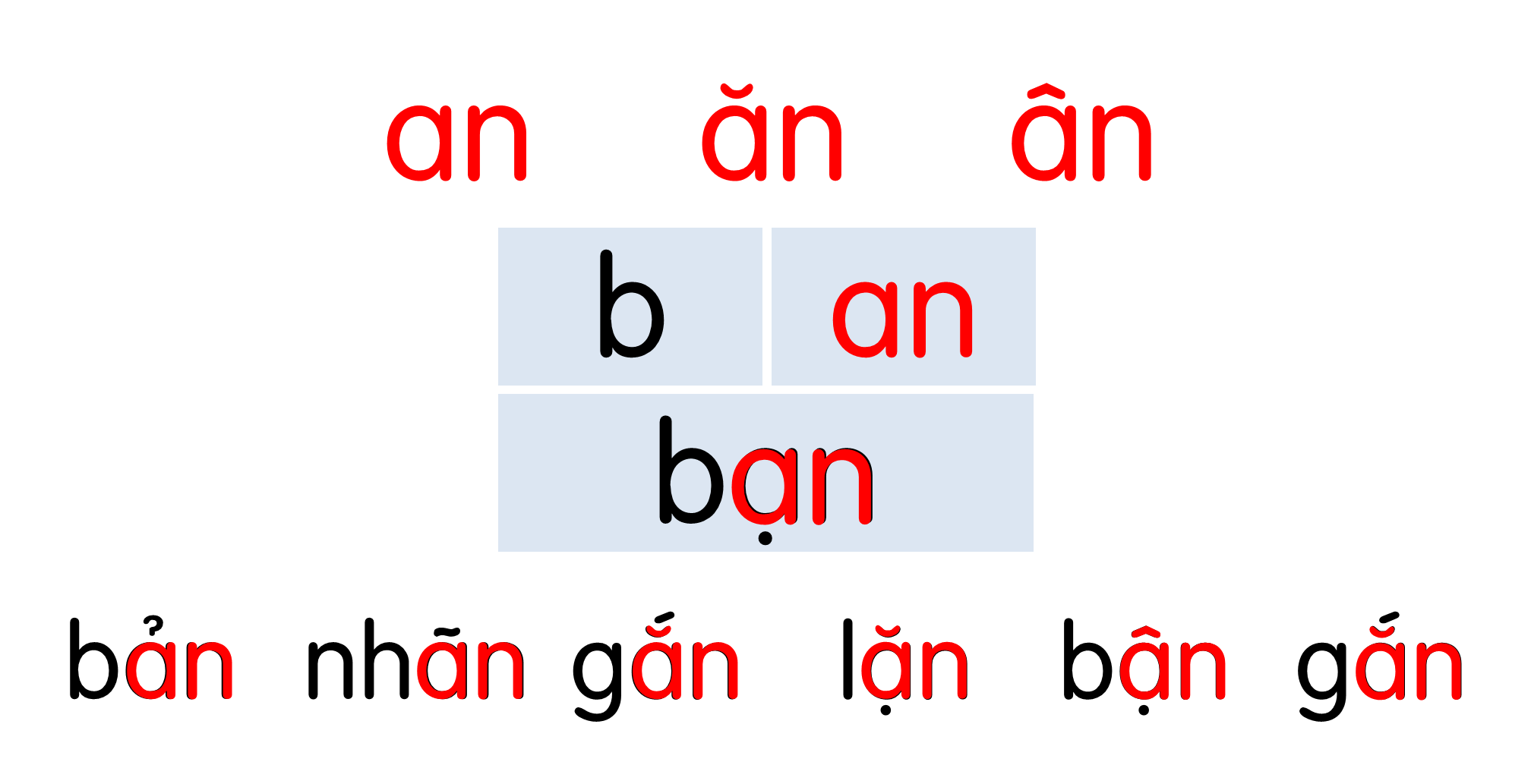 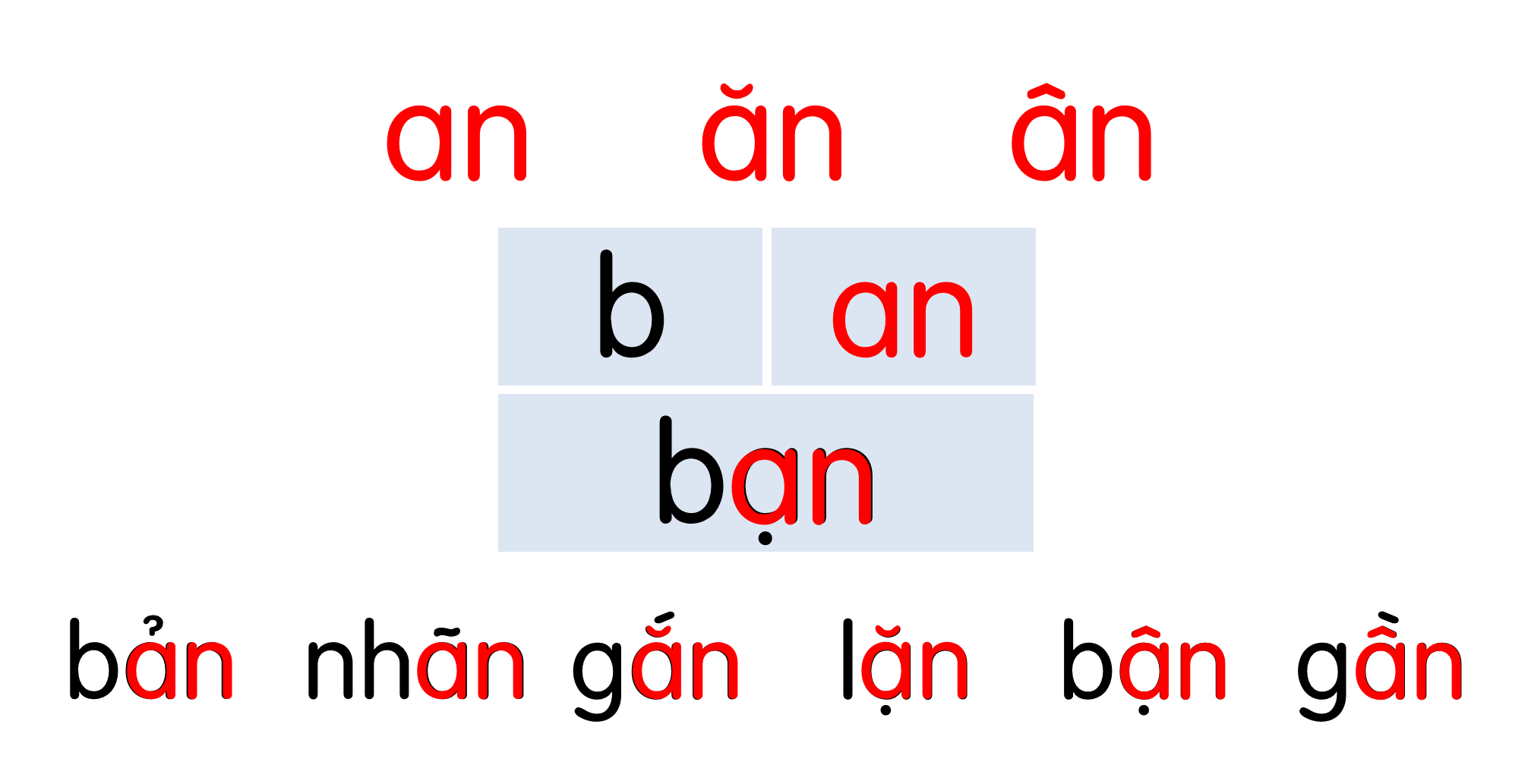 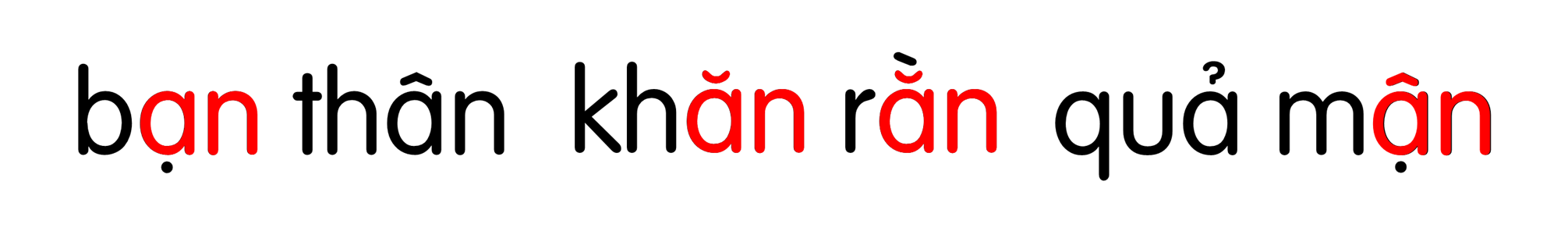 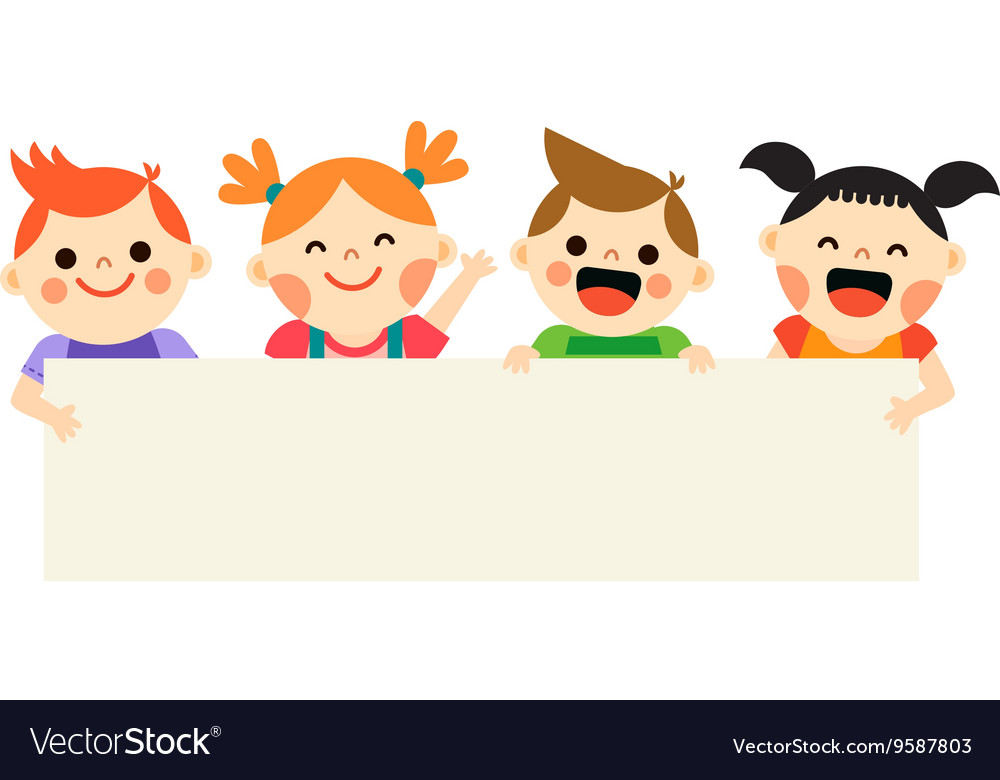 Thư giãn nào!
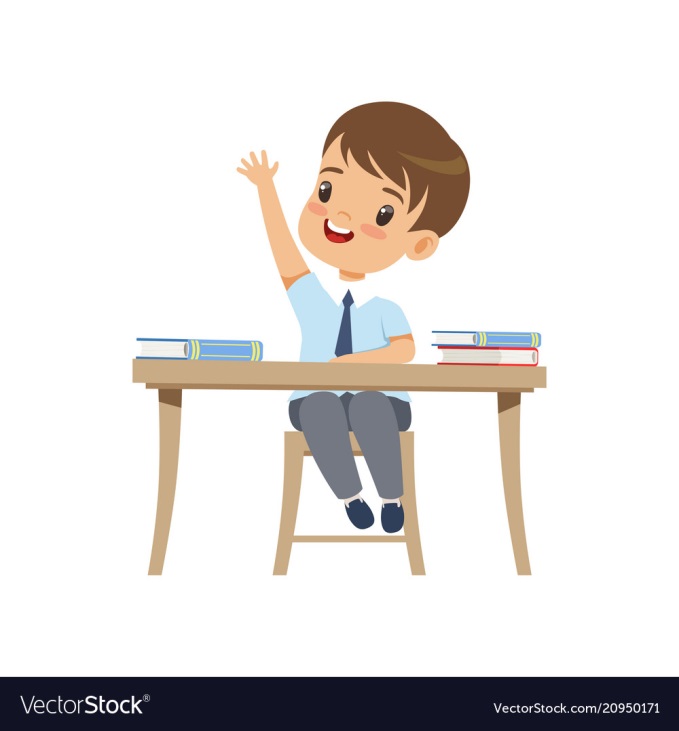 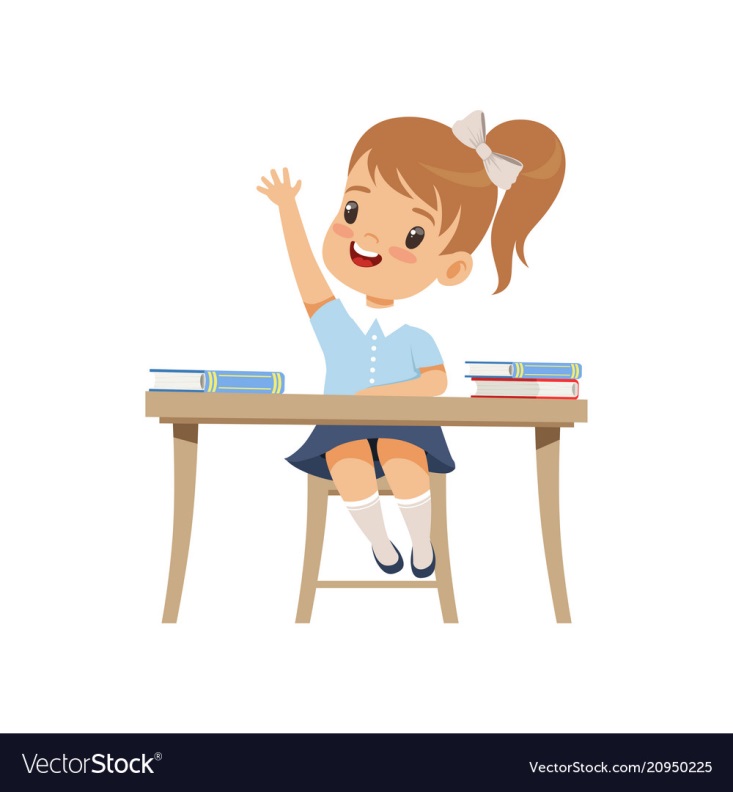 3
ViÕt b¶ng
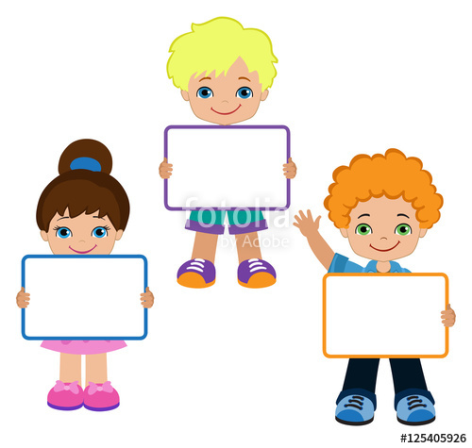 an
ăn
ân
3
ViÕt
3
ViÕt
3
ViÕt
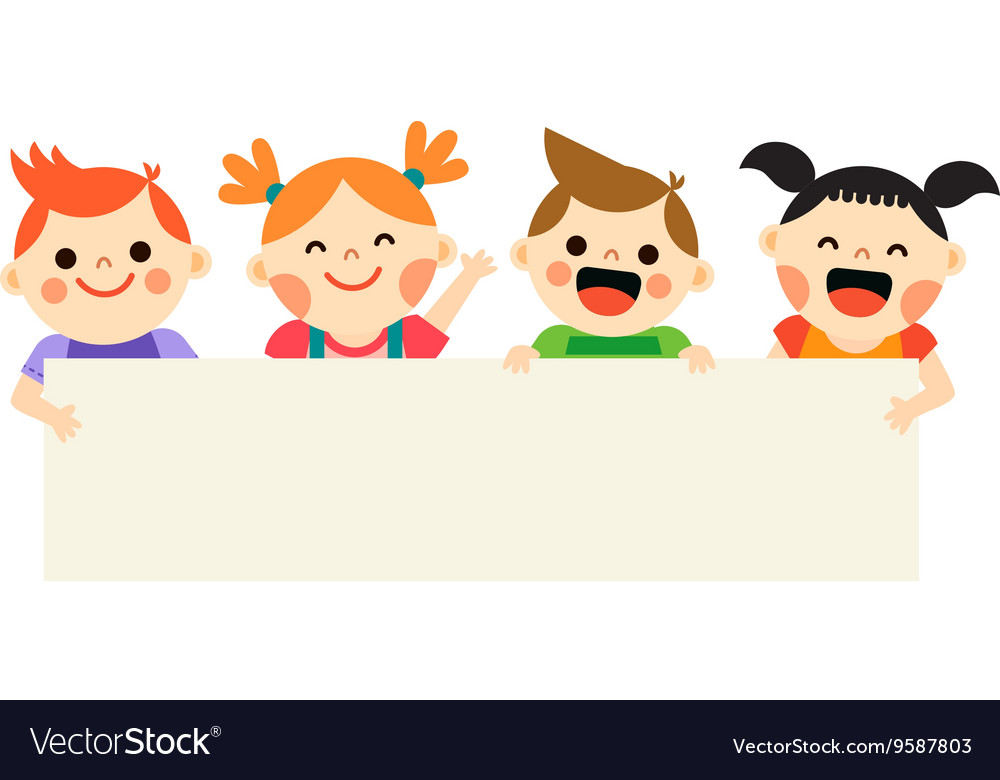 Thư giãn nào!
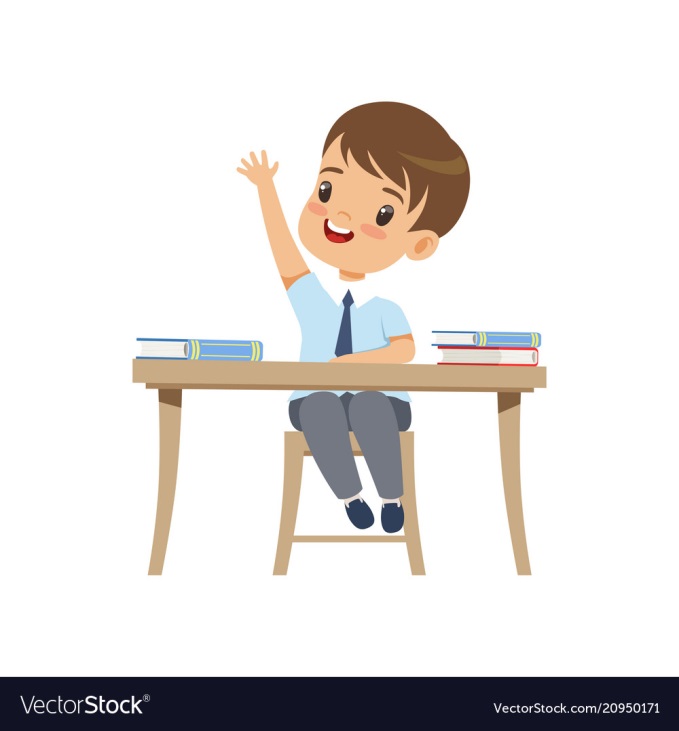 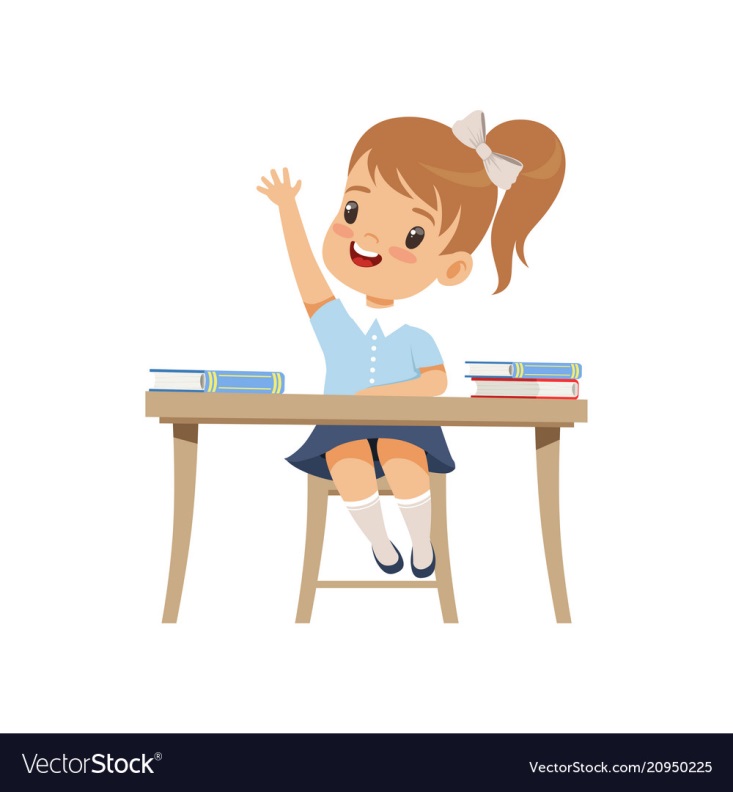 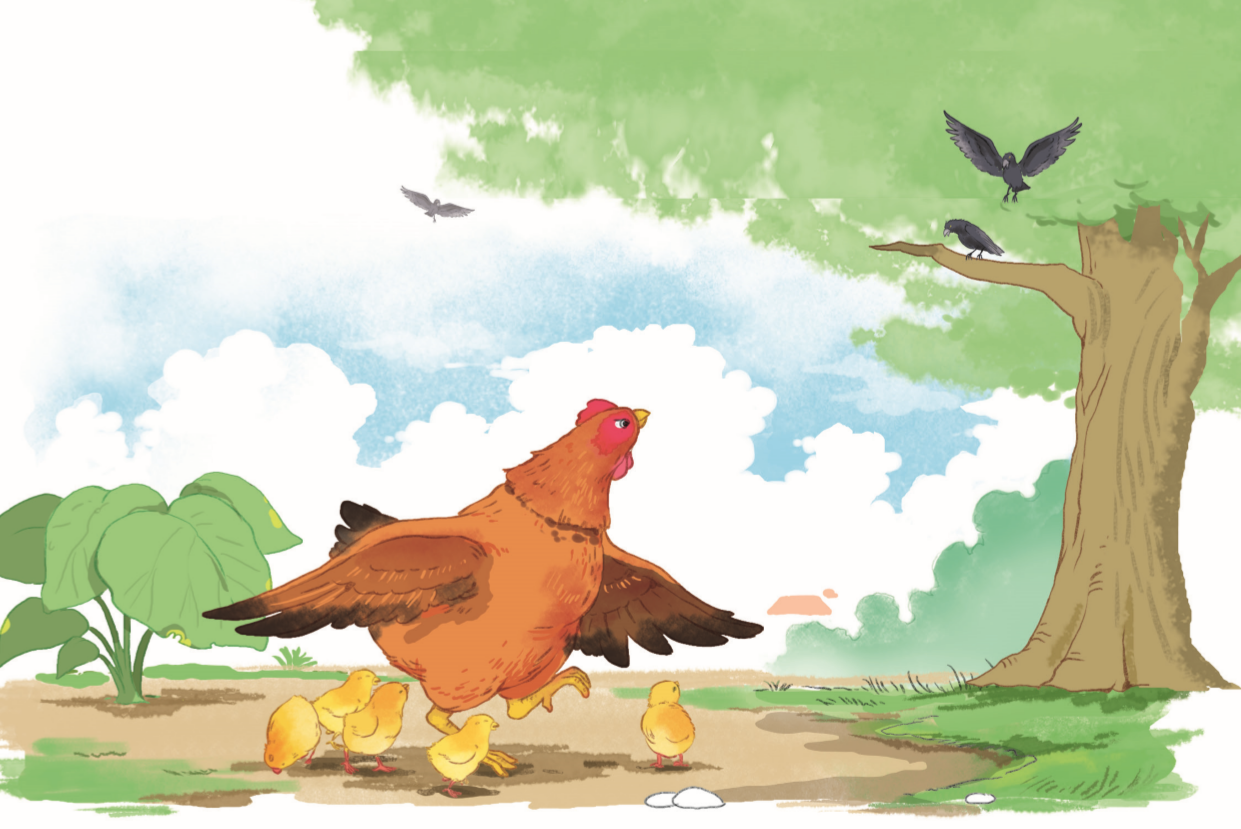 Đọc
6
1
an
ân
an
an
Đàn gà cứ tha thẩn gần chân mẹ. Đã có mẹ che chắn, cả đàn chả sợ gì lũ quạ dữ.
2
ăn
an
thẩn
đàn
chắn
chân
Đàn gà cứ tha thẩn gần chân mẹ. Đã có mẹ che chắn, cả đàn chả sợ gì lũ quạ dữ.
[Speaker Notes: GV chủ động hỏi HS để khai thác nội dung nhé]
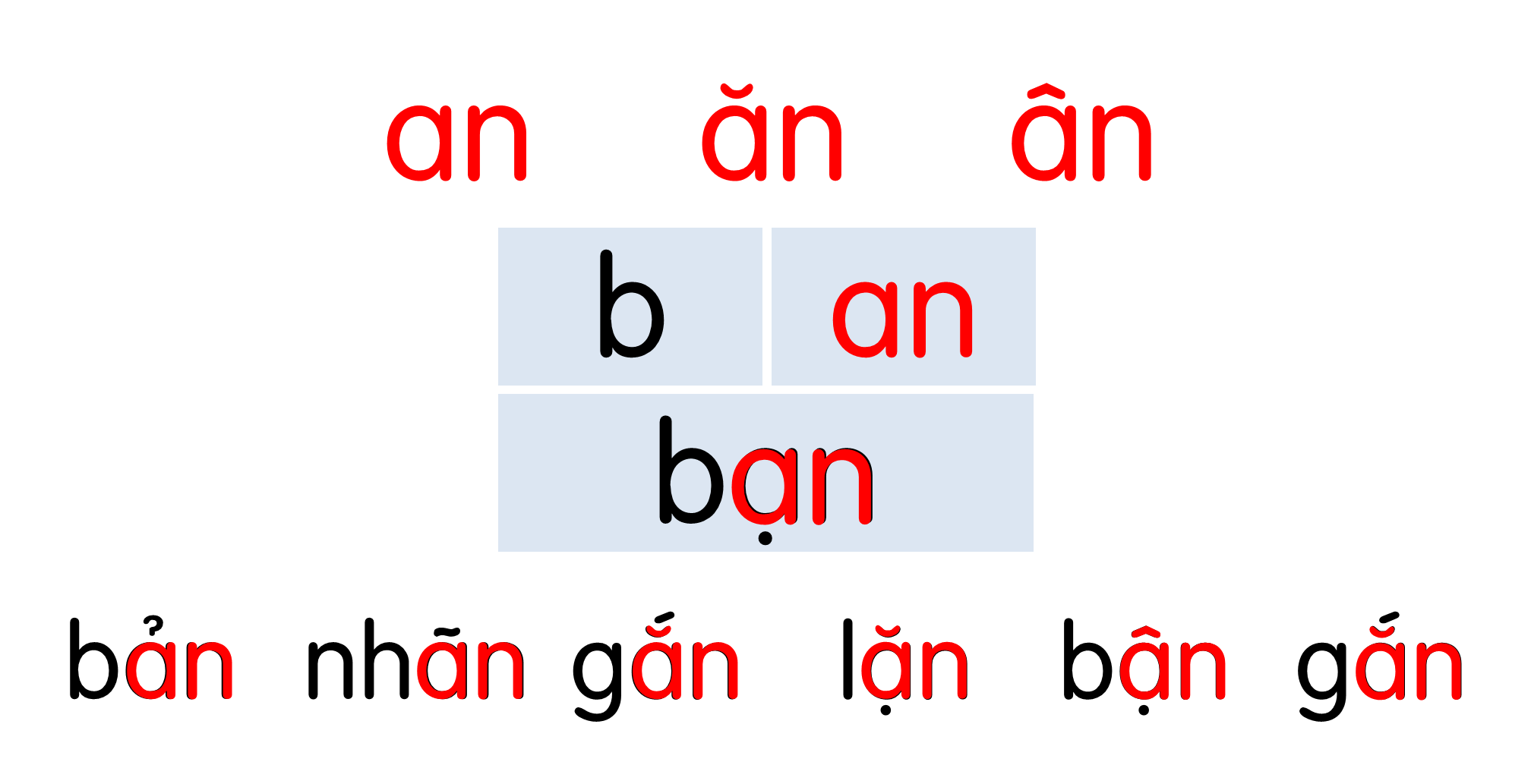 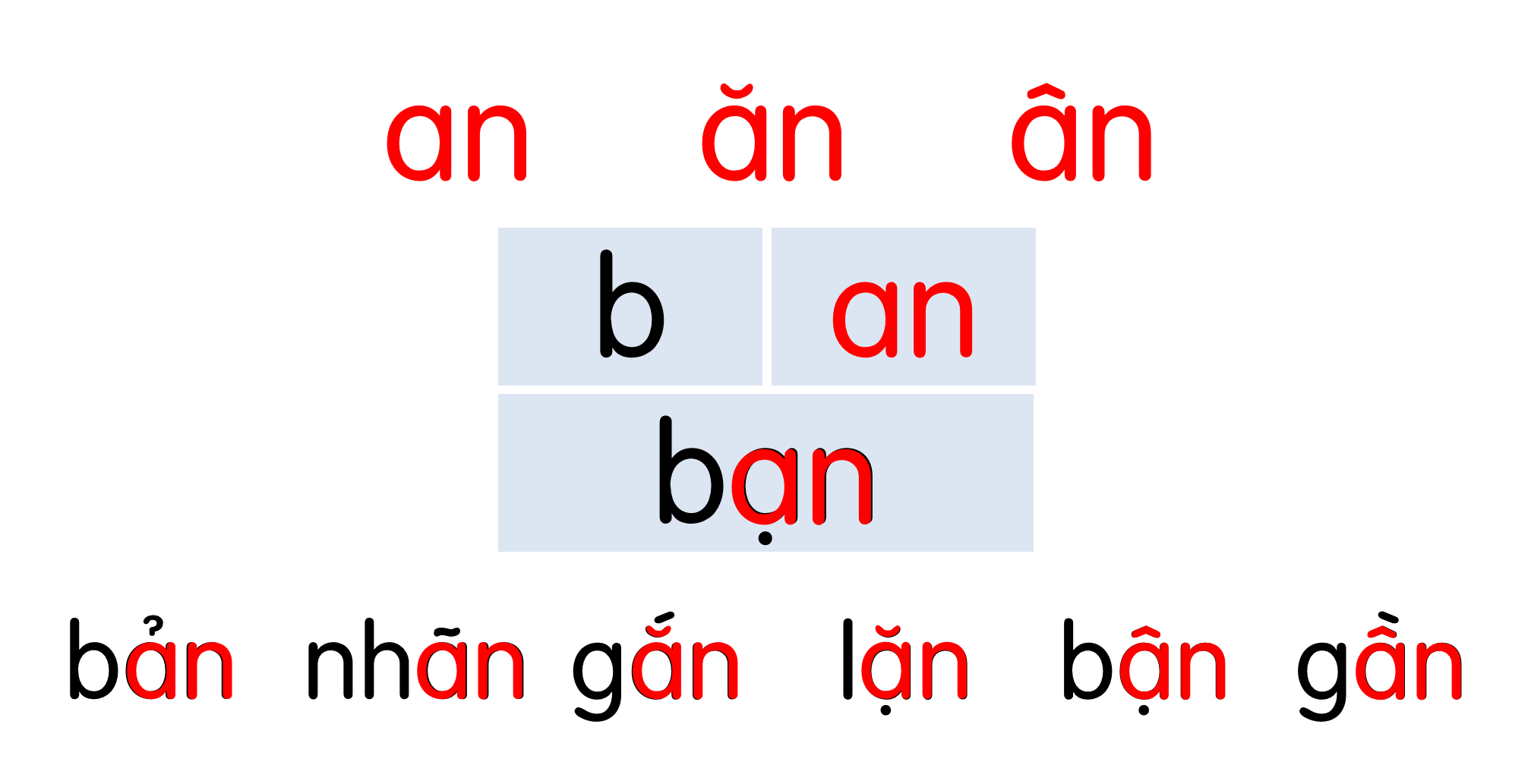 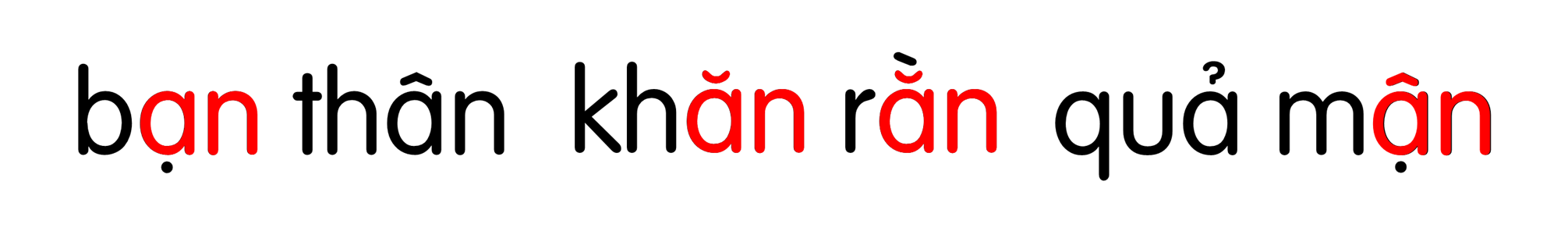 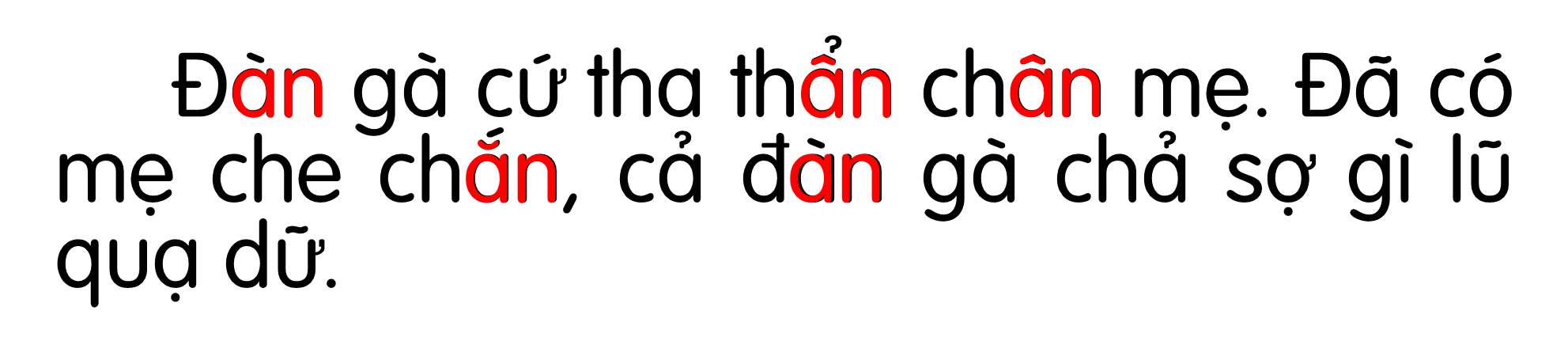 Xin lỗi
Nói
7
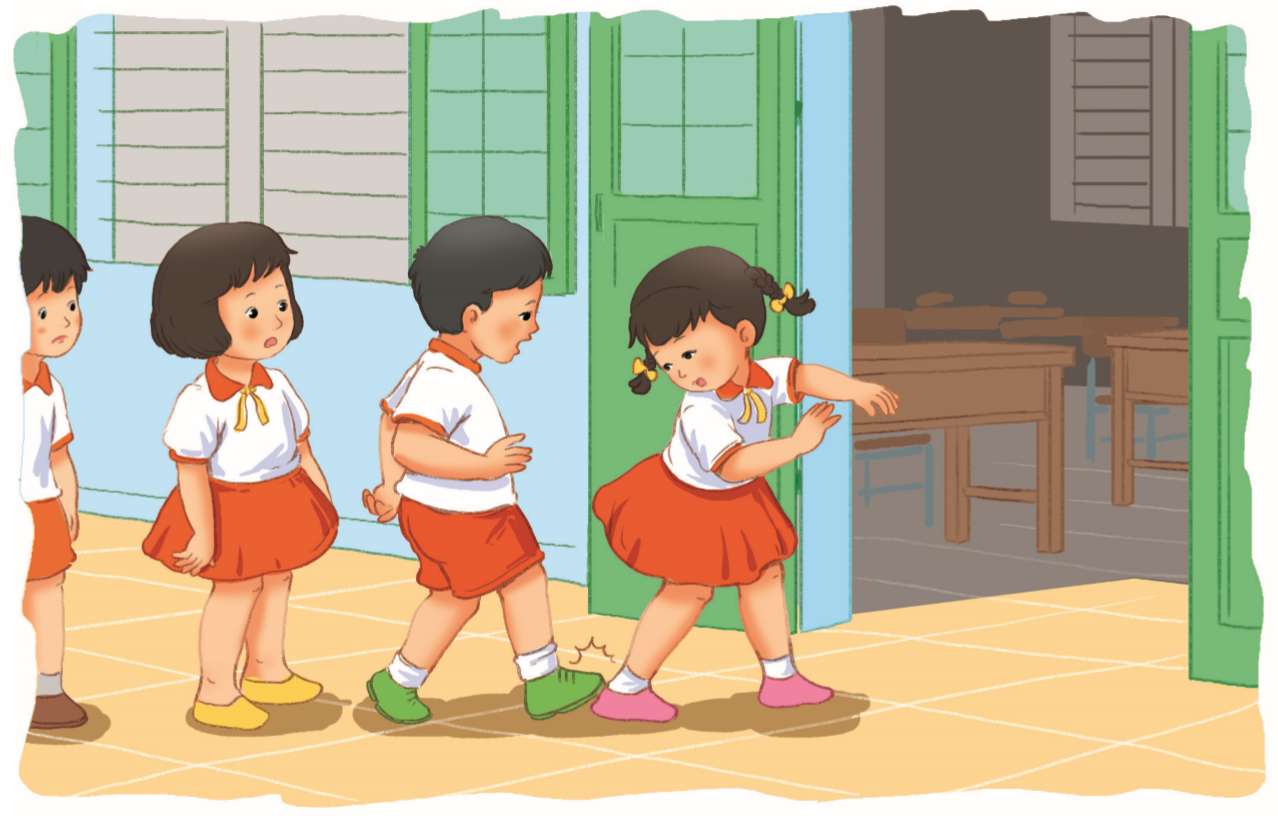 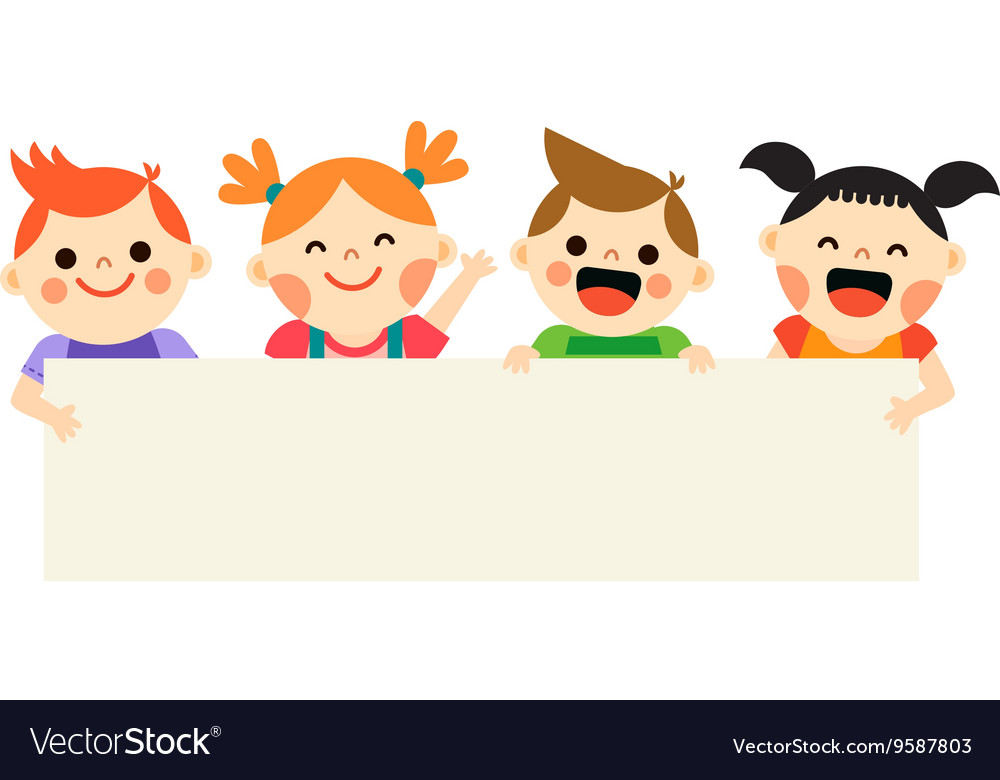 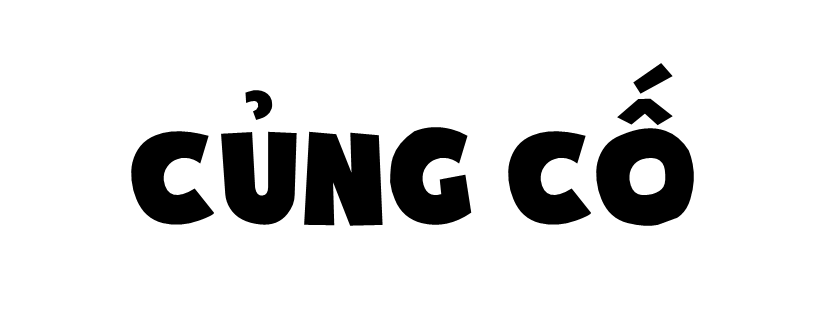 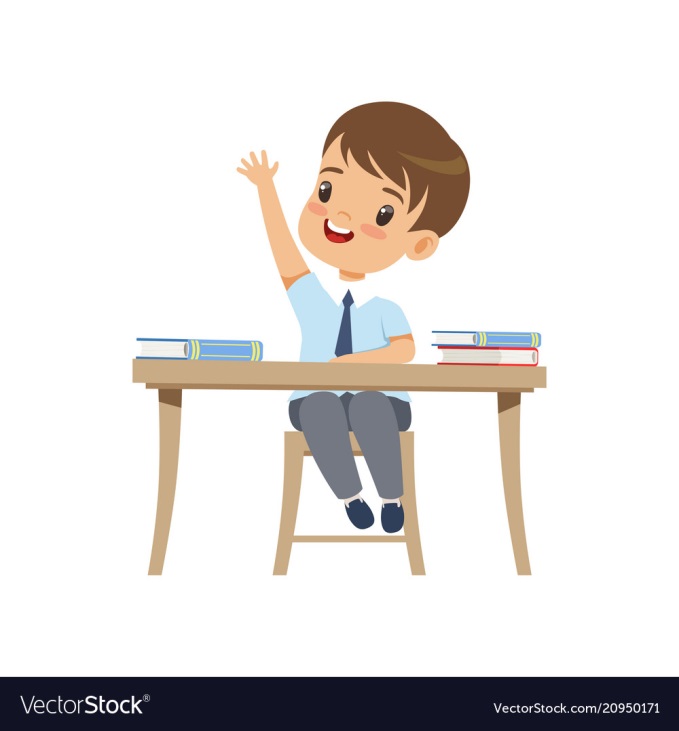 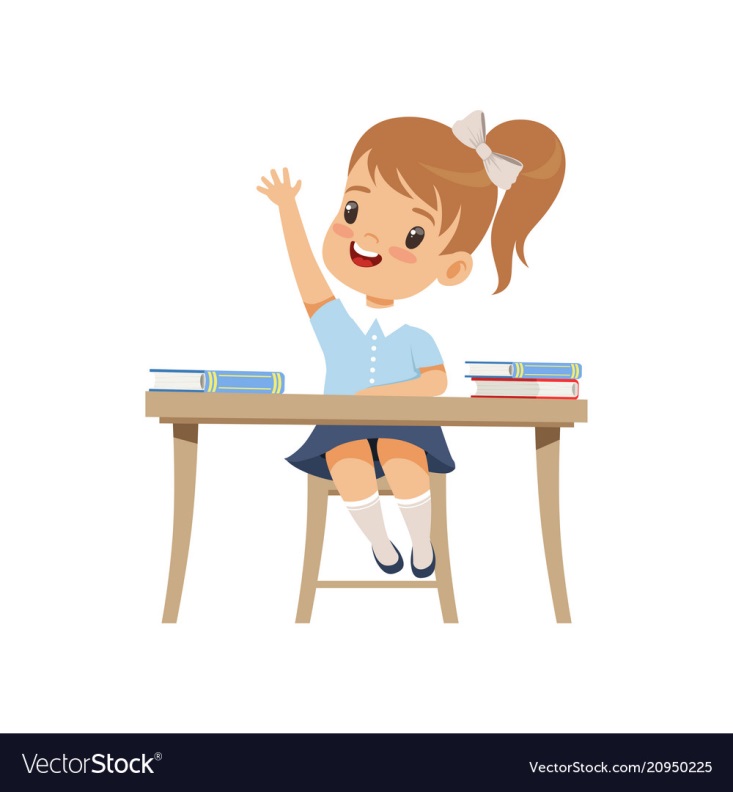 Củng cố
Điền an, ăn hoặc ân:
nhà văn
bạn bè
tha thẩn
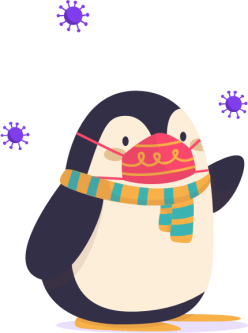 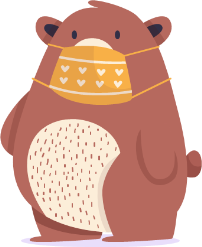 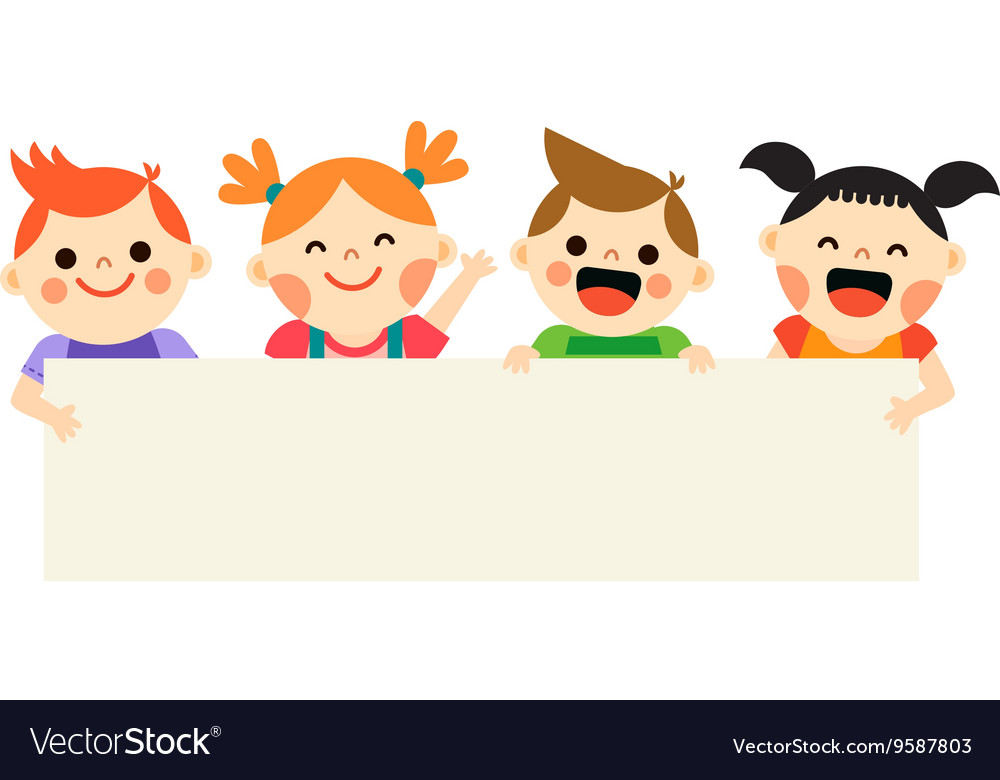 Dặn dò
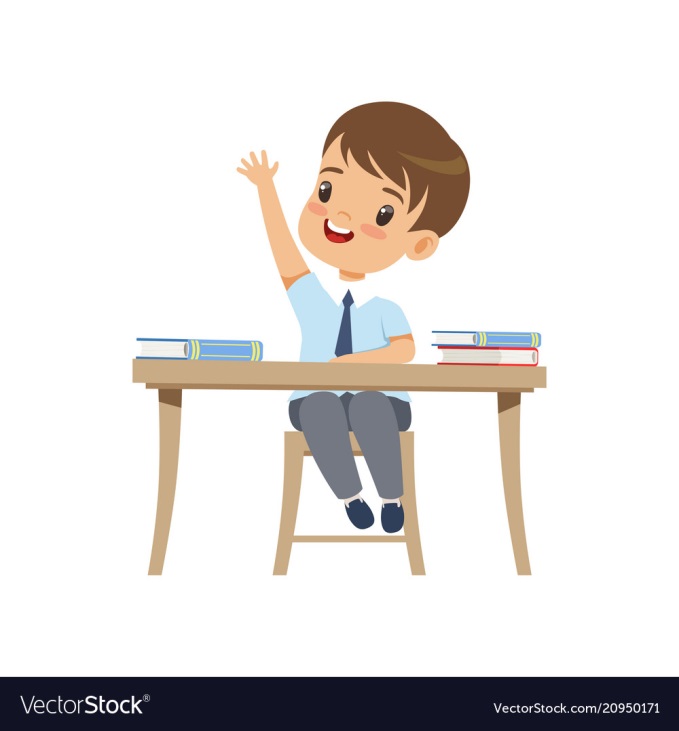 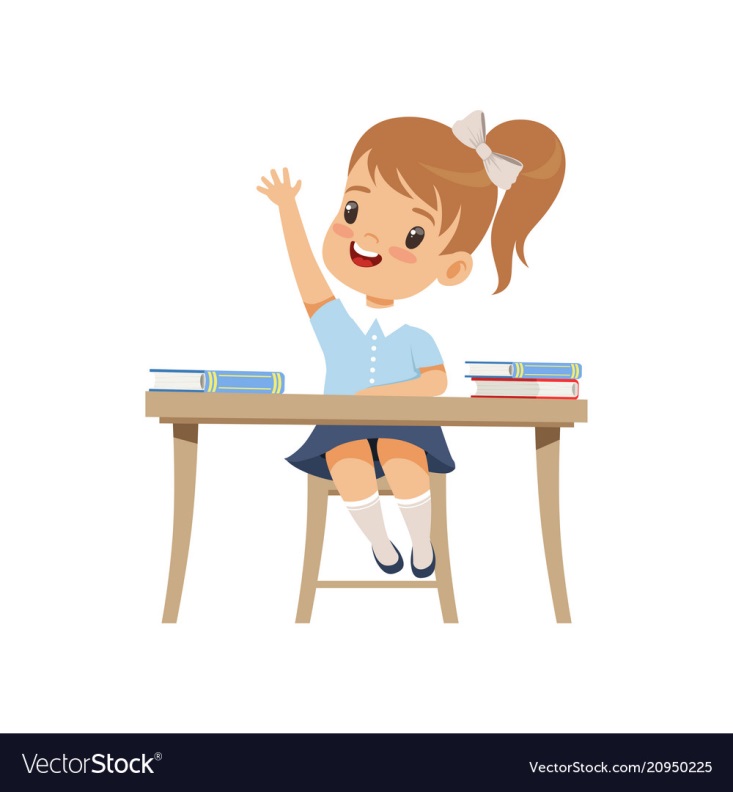